Culture inCORPOrate
Educazione / Inculturazione
Tecniche del corpo
M. Mauss (1936): «Il corpo è il primo e il più naturale strumento dell’essere umano». 
NATURA / CULTURA
Leroi-Gourhan, Il gesto e la parola 1964-65
Processo di esteriorizzazione o liberazione: “tutta l’evoluzione umana contribuisce a porre fuori dell’uomo ciò che, nel resto del mondo animale, corrisponde all’adattamento specifico”.
Liberazione dell’utensile dalla mano
Liberazione della parola rispetto all’oggetto e/o vissuto che rappresenta

“L’azione manipolatrice dei Primati, in cui gesto e utensile si fondono, è seguita presso i primi Antropiani da quella della mano in motilità diretta in cui l’utensile manuale è divenuto separabile dal gesto motore. Nella tappa successiva, superata forse prima del Neolitico, le macchina manuali si annettono al gesto e la mano in motilità indiretta apporta soli il proprio impulso motore. In epoca storica la forza motrice abbandona a sua volta il braccio umano, la mano dà l’avvio al processo motore delle macchine animali o i macchine semi-moventi come i mulini. Infine, nell’ultimo stadio, la mano dà l’avvio a un processo programmato con le macchine automatiche che non solo esteriorizzano l’utensile, il gesto e la motilità, ma fanno presa anche sulla memoria e sul comportamento meccanico”.  
TECNICO e SIMBOLICO si sviluppano assieme   Personalità etnica
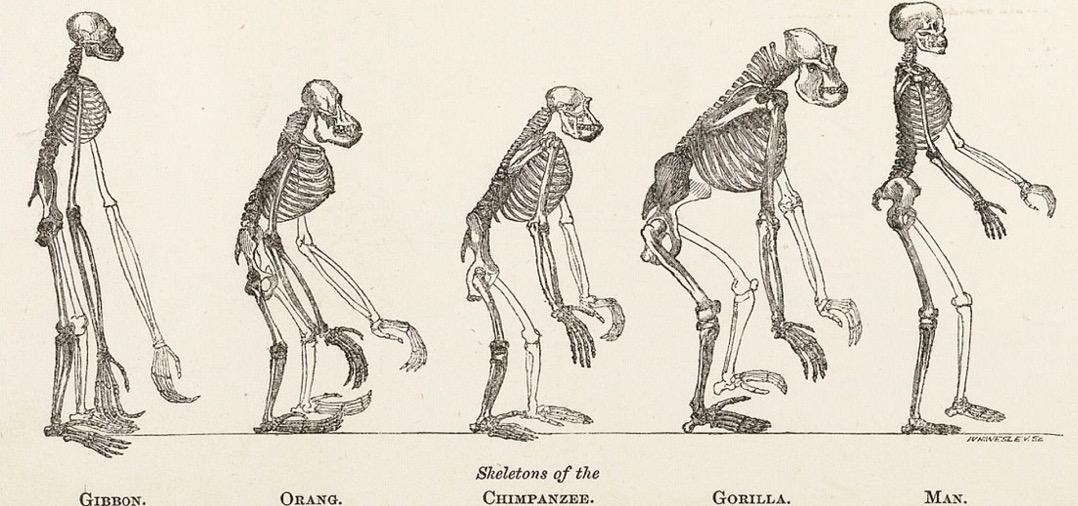 Incorporazione – AntropopoiesiEducazione - imitazione
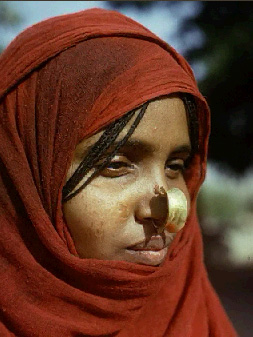 CORPOREITA’ come dimensione socio -culturale
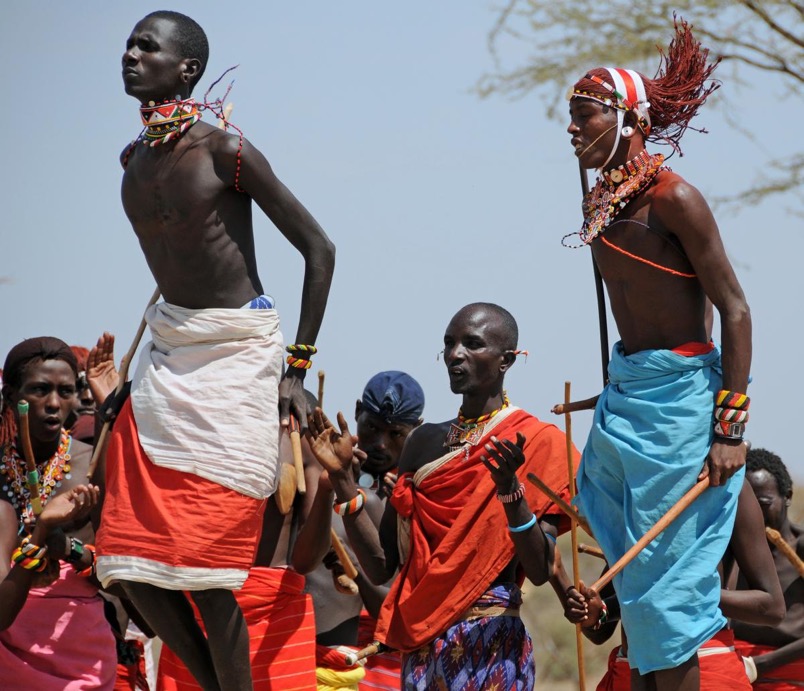 Riti di passaggio (Van Gennep)
1) separazione
2) margine (liminalità) 			   		Communitas
3) ri-aggregazione

Il rito serve a controllare il pericolo insito nel cambiamento.
Struttura/Antistruttura
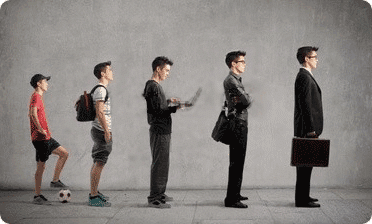 Riti di passaggiooggi?
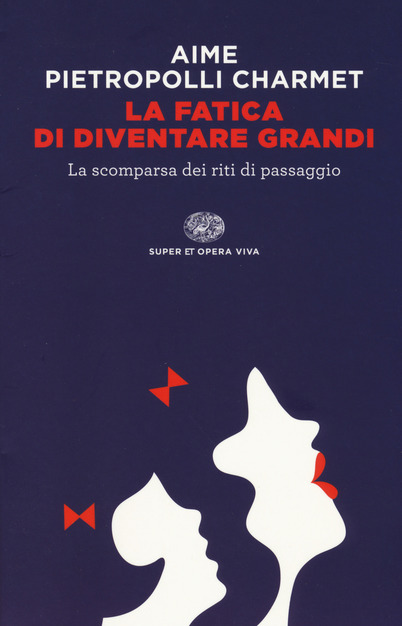 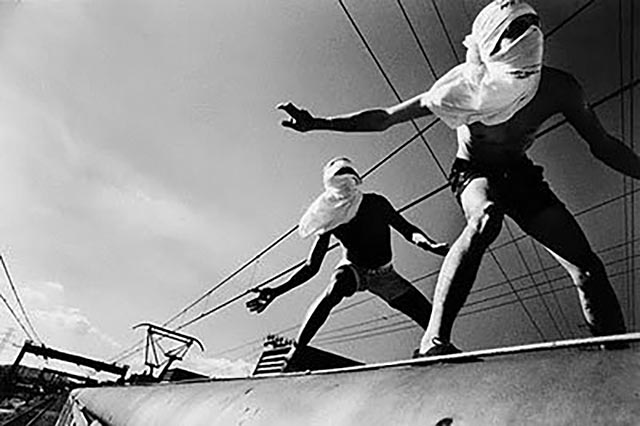 [Speaker Notes: M. Aime, La scomparsa dei riti di passaggio: https://www.youtube.com/watch?v=xfECIM0DUuA]
Habitus, P. Bourdieu Per una teoria della pratica (1972)
“Complesso di atteggiamenti PSICOFISICI mediante cui gli esseri umani stanno nel mondo”. 
Il soggetto ha una comprensione immediata del mondo familiare perché le strutture cognitive messe in opera da lui sono il prodotto dell’incorporazione delle strutture del mondo in cui agisce. 
Tali sistemi di pratiche e di disposizioni durature sono strutture strutturate e strutturanti, in quanto generano prassi e rappresentazione.
Habitus
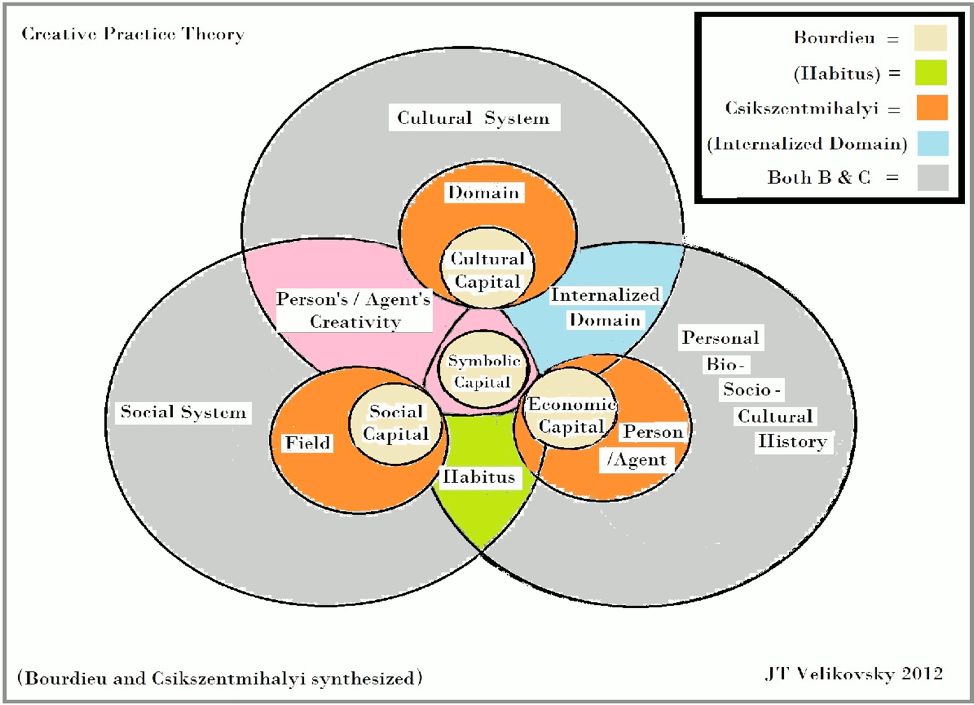 Conoscenza incorporata che rende ‘naturale’ prassi abituali come mangiare, bere, dormire, sessualità ecc.
Cultura come tessuto connettivo tra corpo/mente/società
P. Bourdieu, La distinzione  (1979)
Percezione del mondo sociale come prodotto dell’incorporazione della divisione in classi sociali
Sistema di differenze
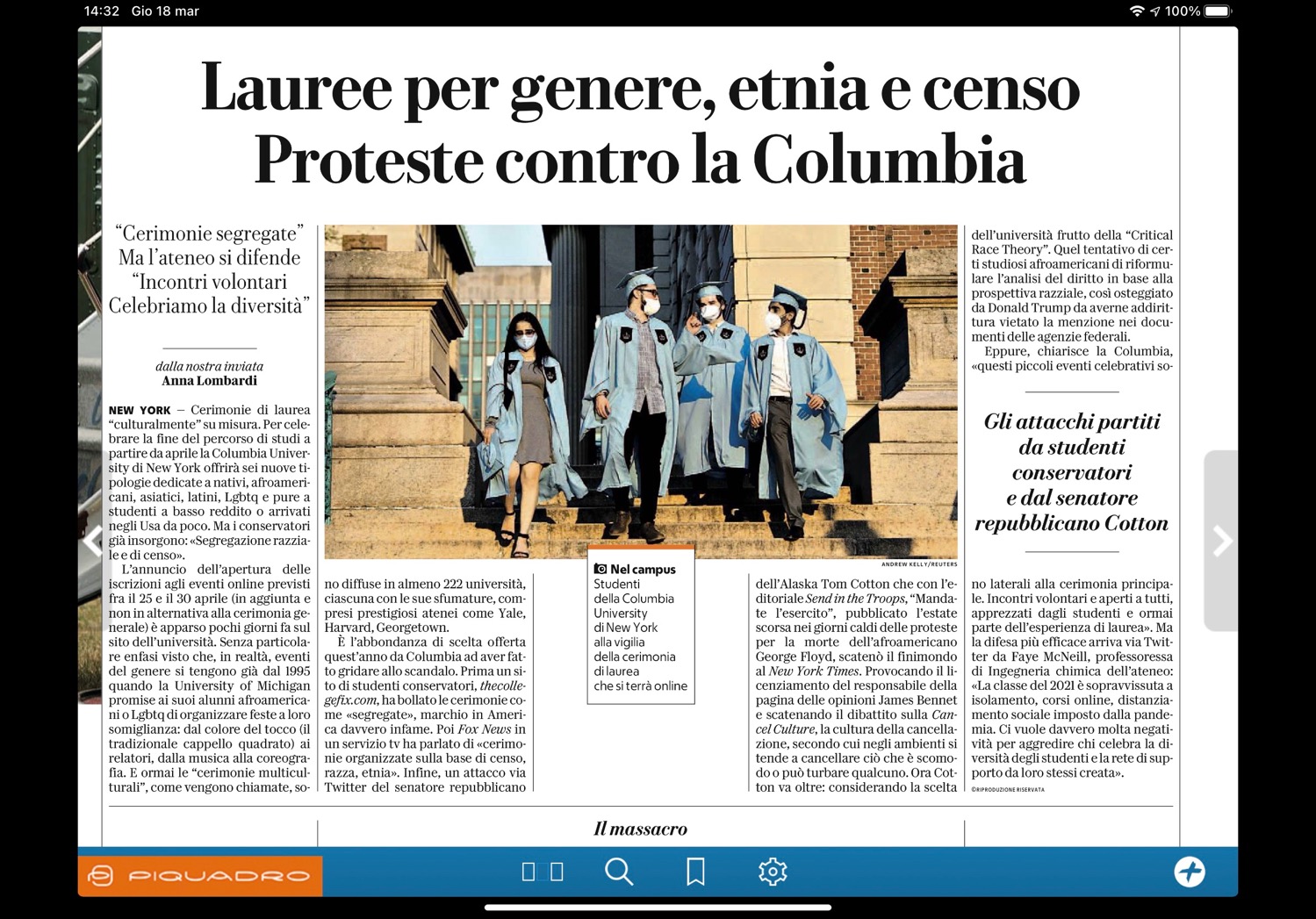 INCULTURAZIONE
M. Mead & G. Bateson 1941
Childhood Rivalry in Bali and New Guinea
Mead & Bateson
Babies 2010
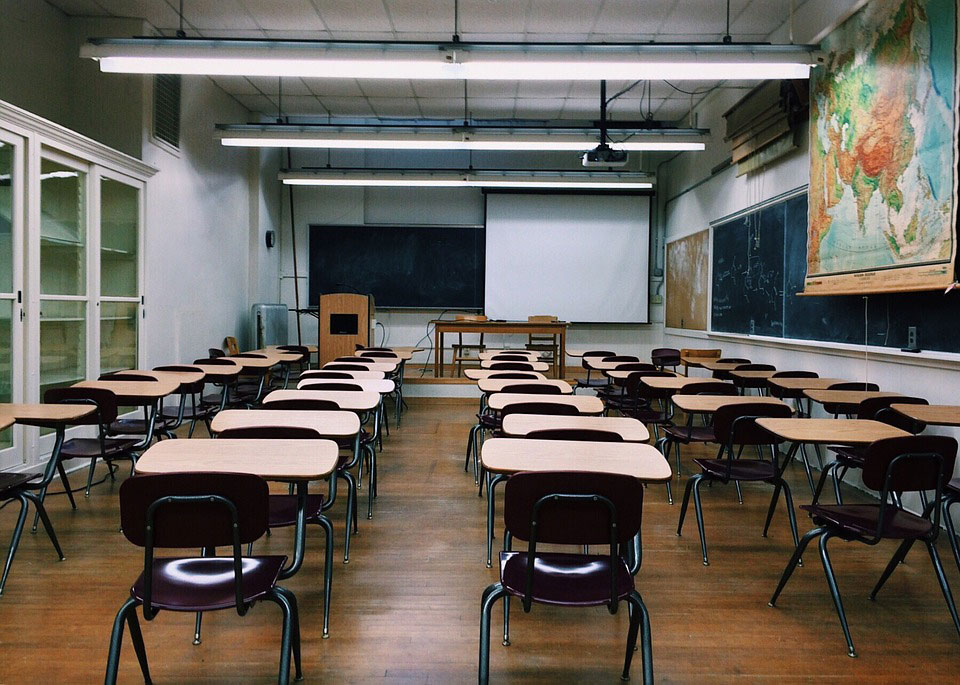 SPAZI – TEMPI CORPI AUTO-DISCIPLINATIENVIRONMENT (T. Ingold)
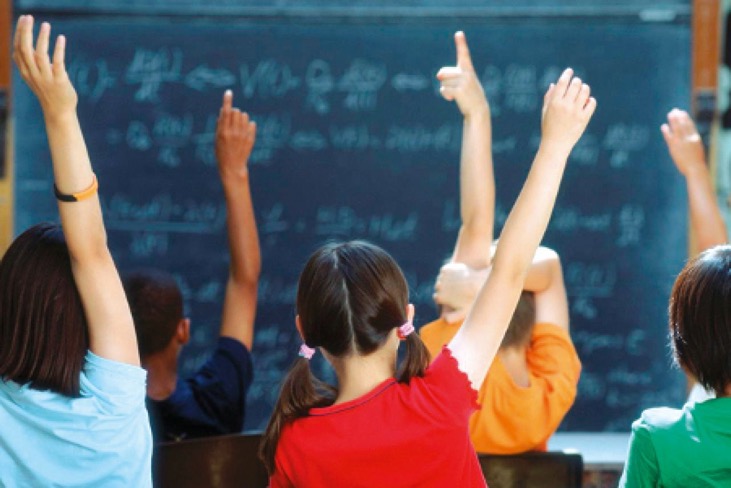 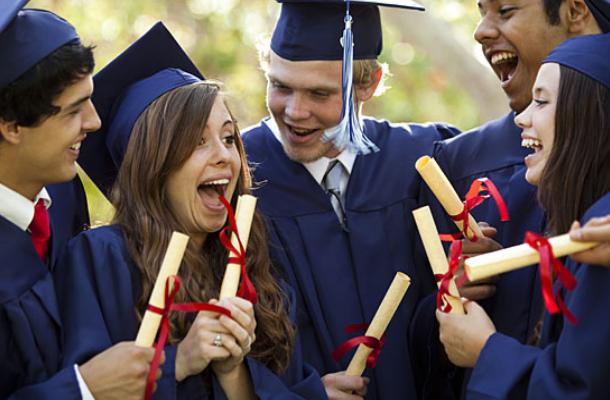 Cultura come strumento adattivo attraverso il processo di INCORPORAZIONE= 
Sviluppo dell’organismo nell’ambiente 

Enskillment, educazione all’attenzione
Interagentività (Ingold)
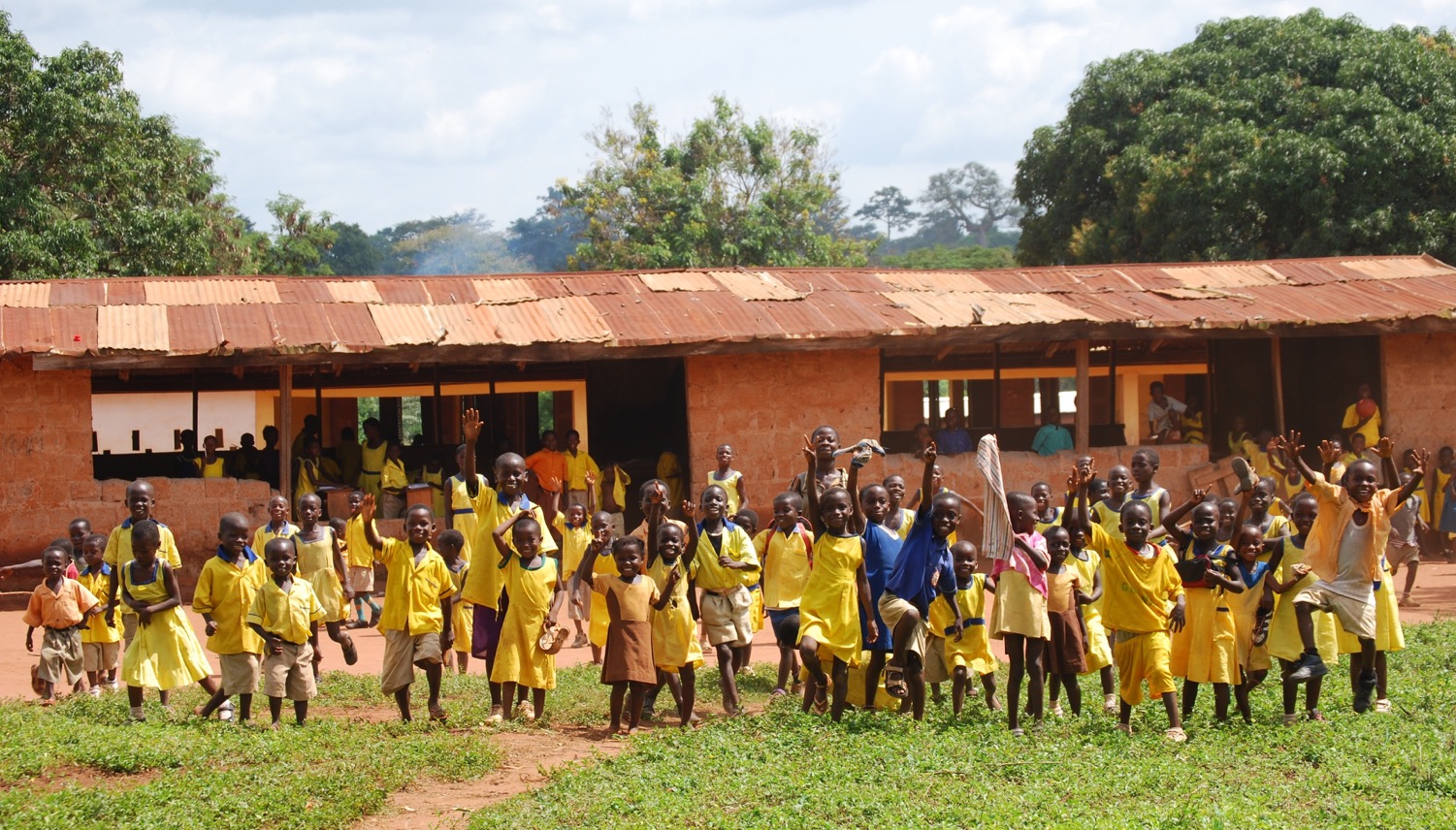 COOPERATIVE LEARNING / APPRENDIMENTO INDIVIDUALE – COMPETIZIONE VS. COLLABORAZIONE
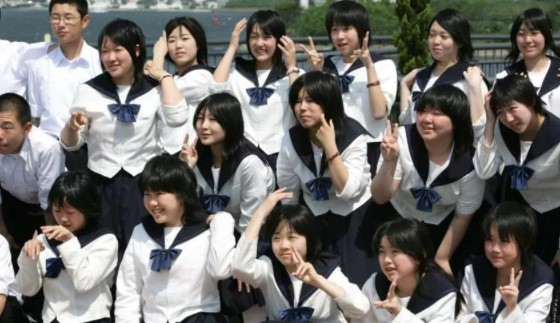 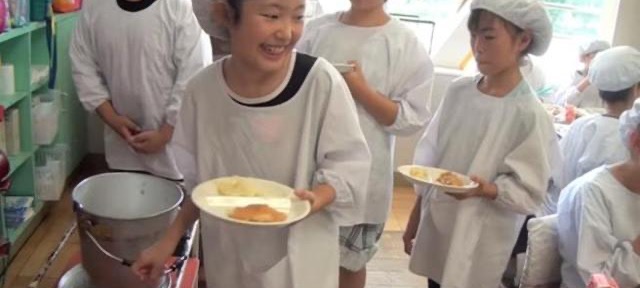 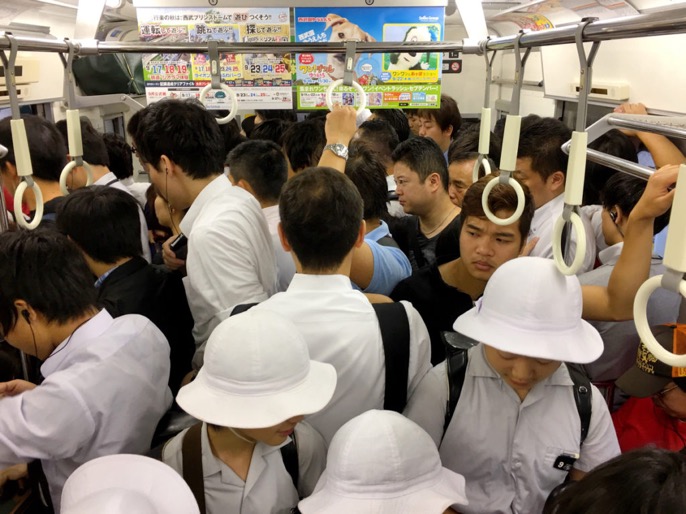 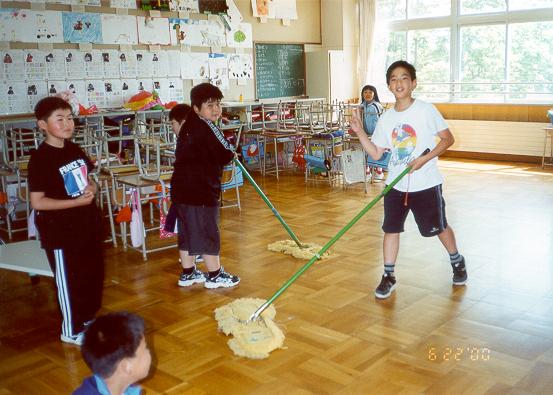 Educazione primaria = incorporazione culturale
Distanziamento sociale ?
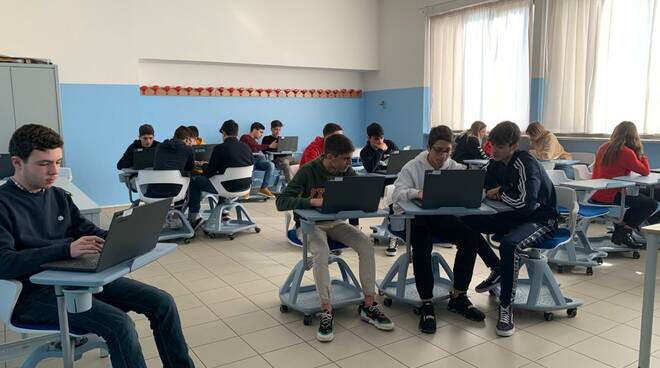 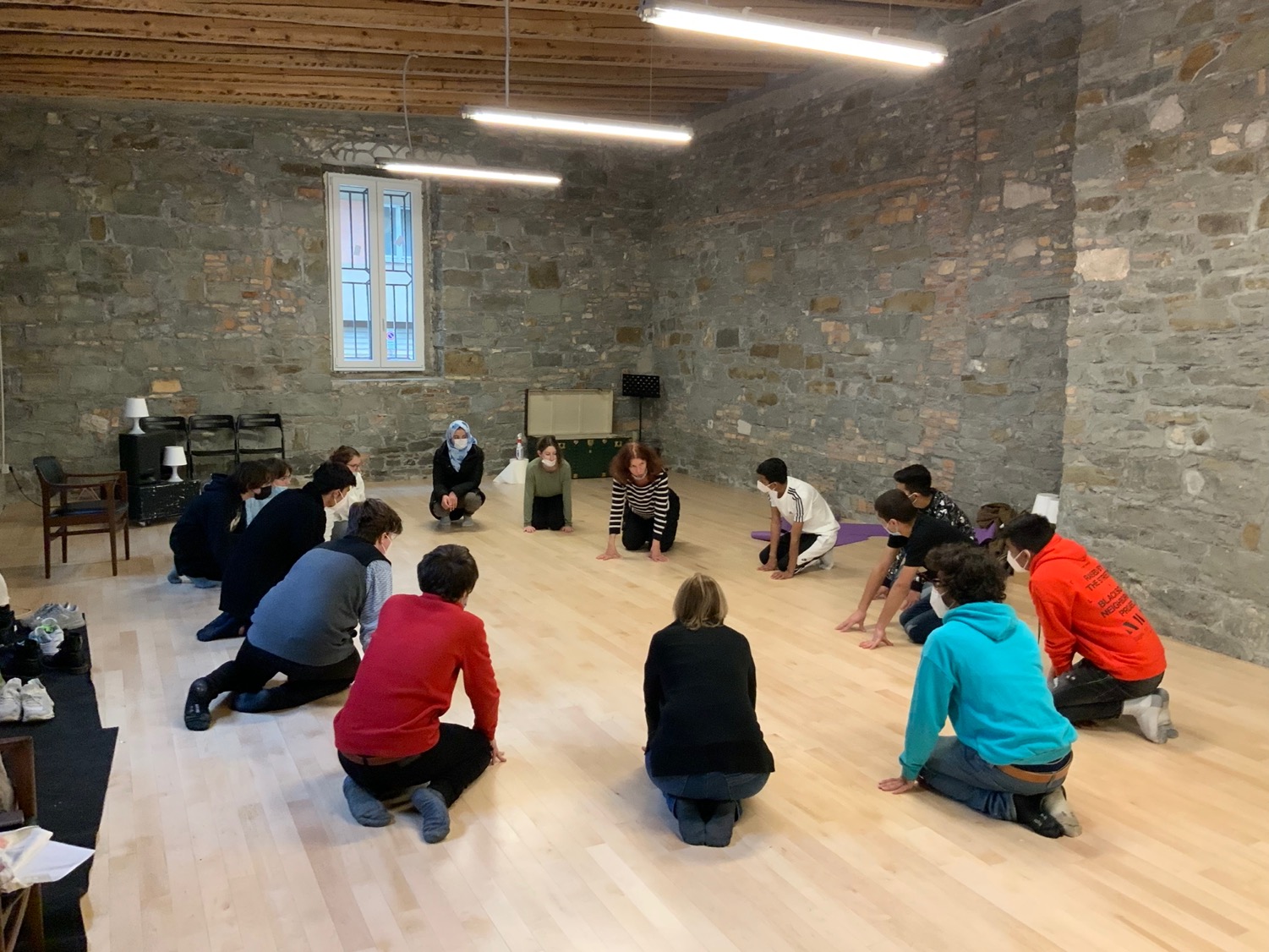 MODALITA’ DIDATTICA
AUTO OSSERVAZIONE SUL CAMPO